ما رأيكم بما توصل إليه الأصدقاء الثلاثة؟ 
وما رأيكم بأن نجعل إعادة استغلال واستخدام
 البلاستيك منهجا من مناهج حياتنا؟
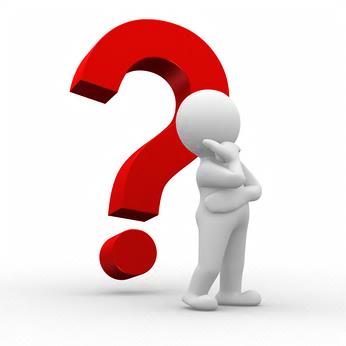